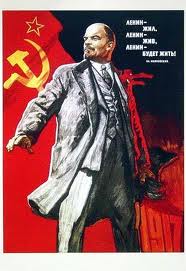 Russian Revolution – 1917How the Soviet Union was created
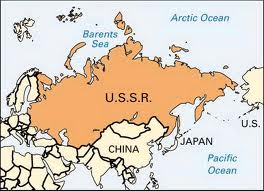 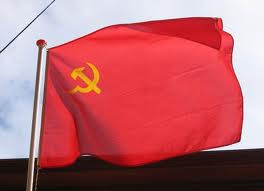 What was the sequence of events that led to the creation of the Soviet Union?
Take the adjacent events and correctly sequence them on a timeline from 1905-1917
Create a textbox for each & add key facts
Bloody Sunday
March Revolution
November Revolution
Provisional Gov’t Created
Russian Civil War
Russo-Japanese War
Treaty of Versailles
Treaty of Brest-Litovsk
USSR Created
WW1 begins
Causes > 1917 Russian Rev > Effects
Lenin dies 1924… Now What?
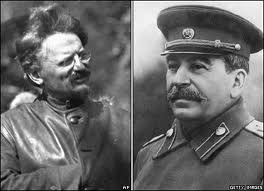 Stalin rises
Stalin masters party politics
Trotsky out
Trotsky exile
Stalin rules
USSR under Stalin
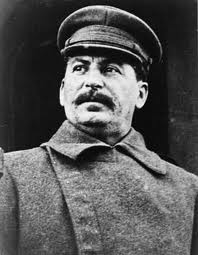 Family Life in the USSR
Greater equality for women
Political rights = Vote
Political positions in Communist Party
Higher Education
Secular marriage = No religious ceremony
Increased divorce, domestic violence & abandonment
Equal child rights = No bastards!
Legal abortion
State run Education
Gender Double Standard still exists 
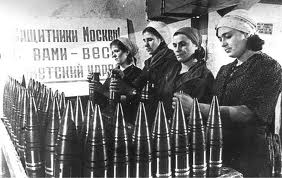 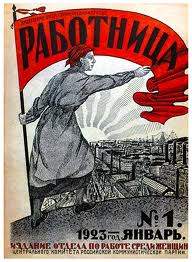